Cryosystem design
March 15th 2012
Torsten Koettig
Lawrence Berkeley National Laboratory
Cryogenic issues
Separate Cryomodules
Operating temperature 1.8 K, generated separately inside CM’s
Heat load per CM =f(Q0, operating gradient, …)
Cryoplant size (1 vs. 2 units). Estimated load >4.5 kW @ 1.8 K
Heat load from HOM, power coupler etc.
Cooling capacity for SC undulators at 4.5 K => 200 W per beamline
Critical heat flux - Cavitation
Cryosystem
Cryogenic efficiency assumptions
He II transport properties
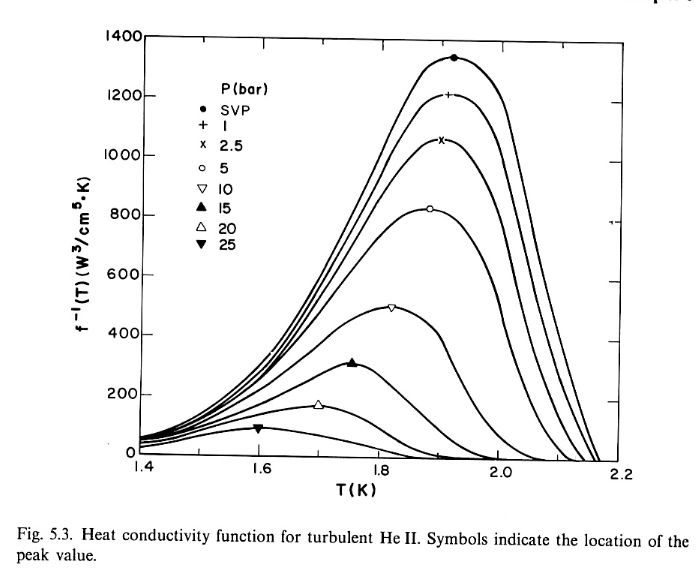 Large cross section
„van Sciver, Helium cryogenics“
Mini-channels 
„Ekin, Experimental Techniques for lowTemeperature Measurements“
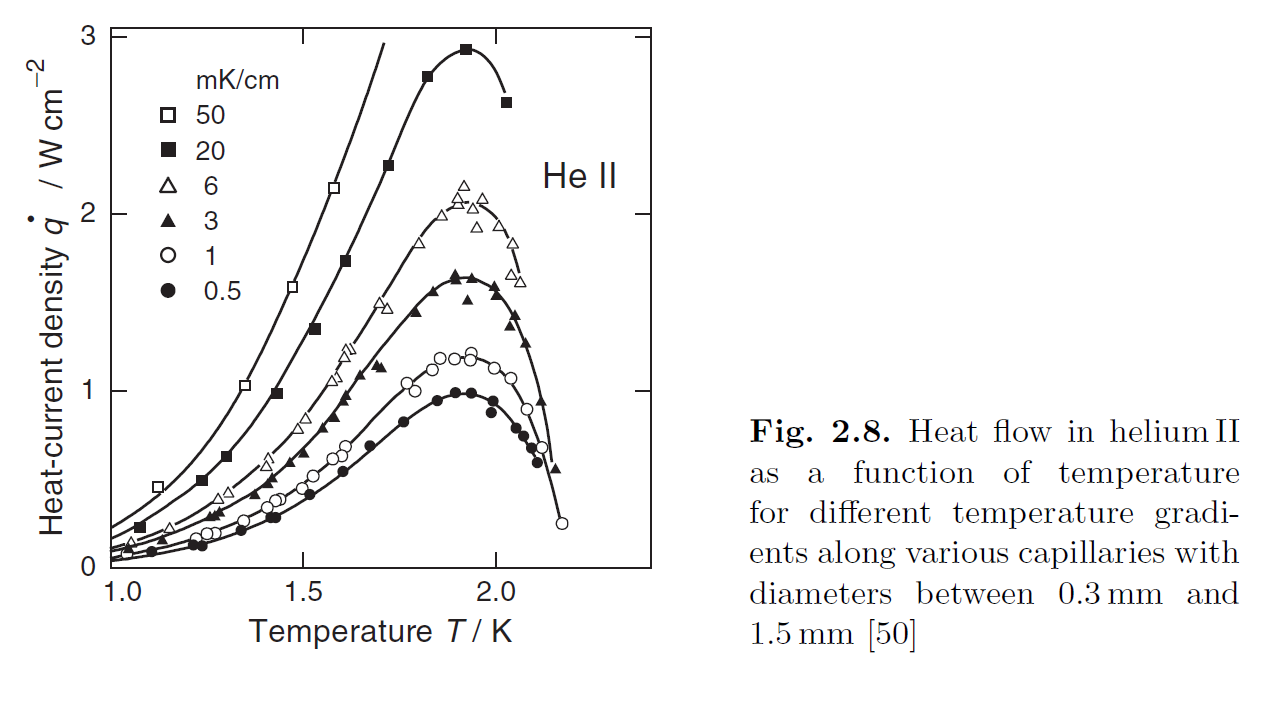 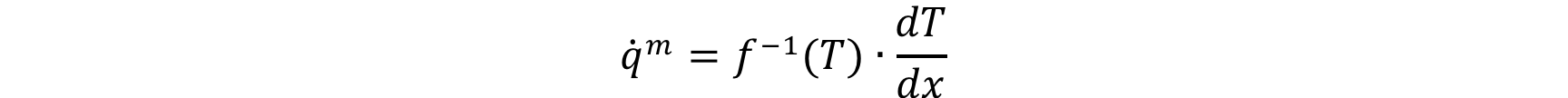 m = 3 … 3.4
Cryogenic circuit
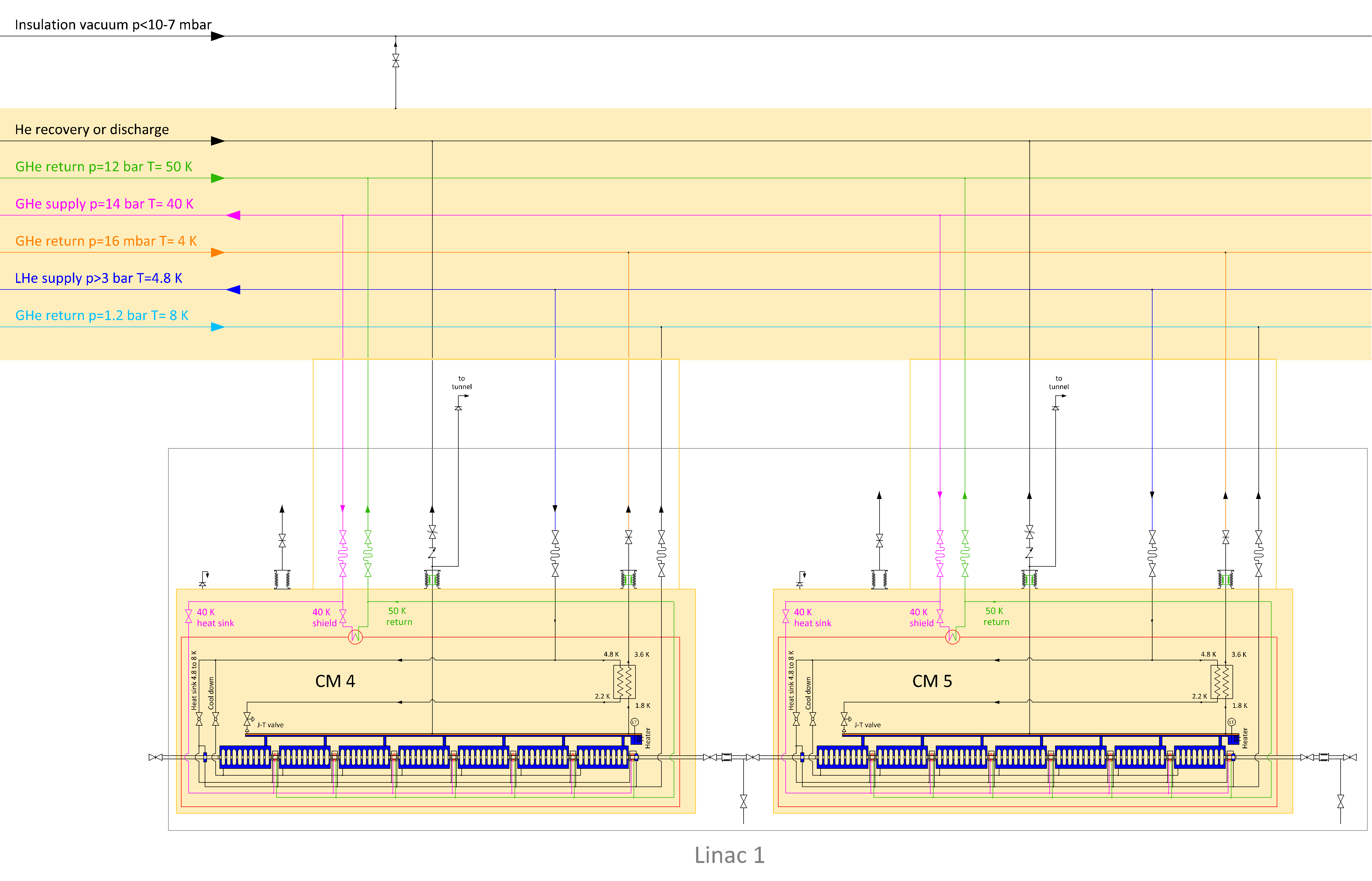 Feed pipe of a cavity
Cryogenics for CM’s
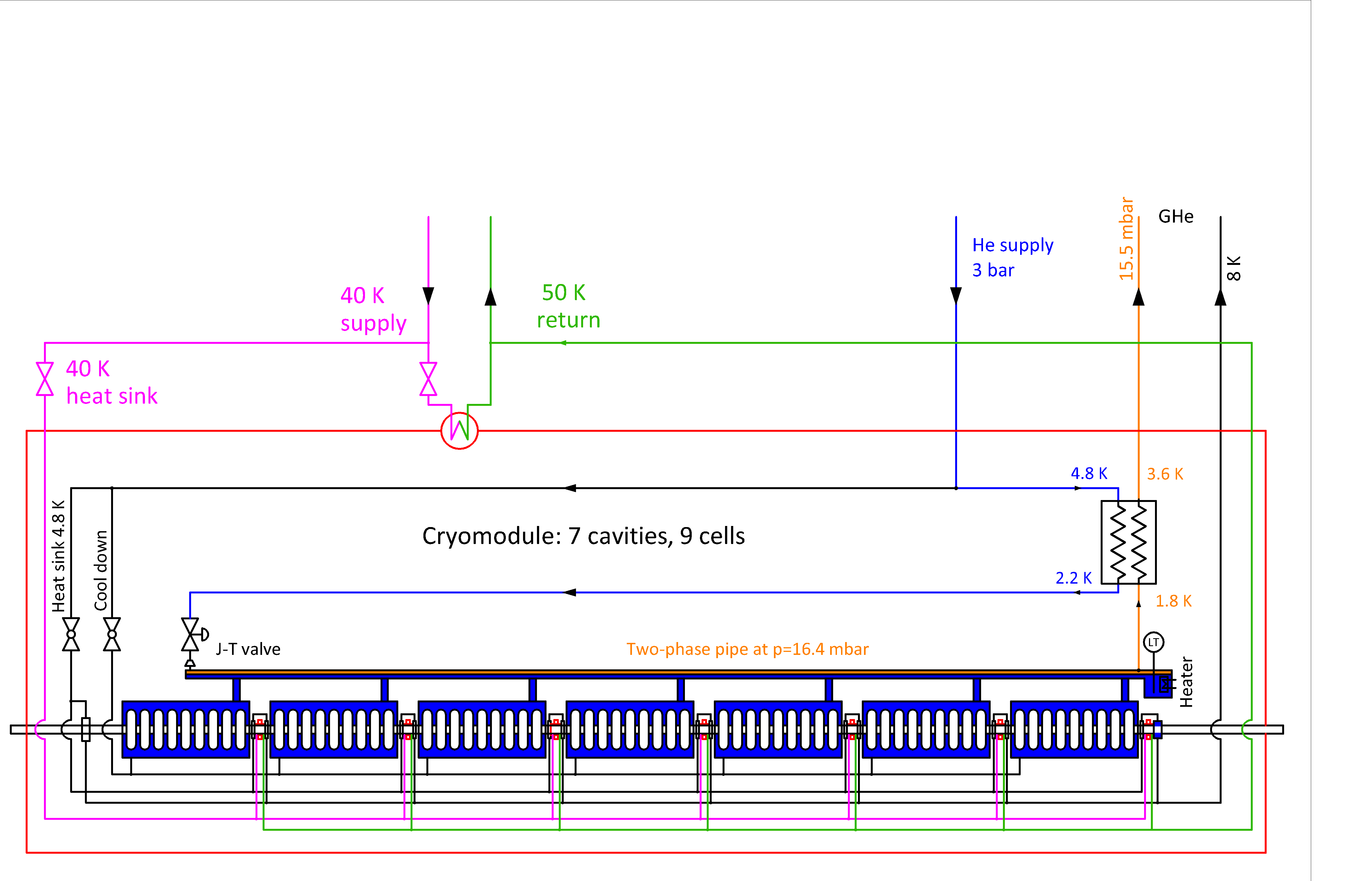 CM heat exchanger
.
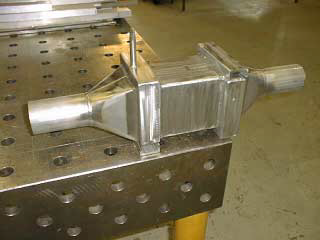 Plate heat exchanger m=4.5 g/s
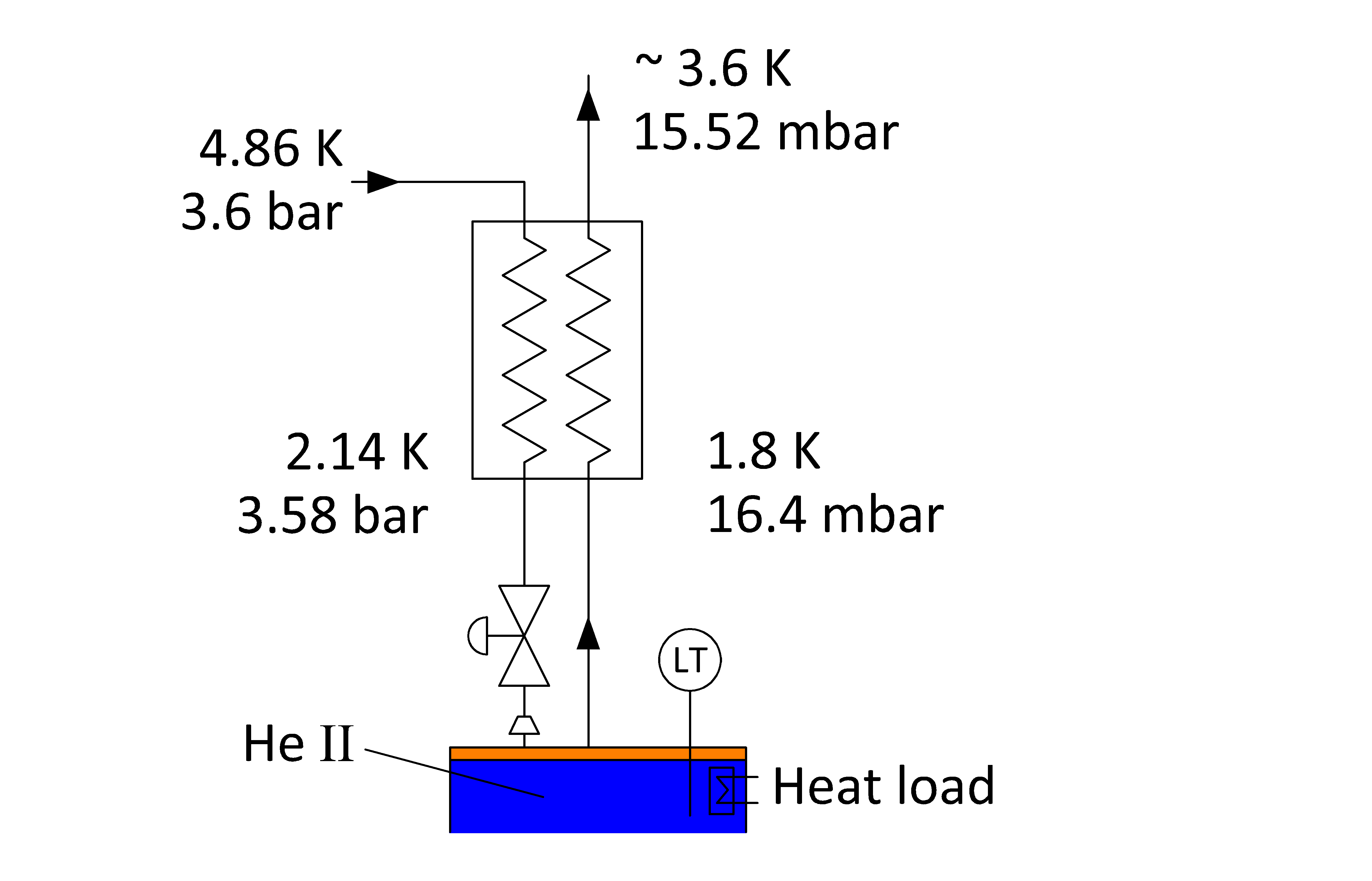 ΔpVLP = 88 Pa
          = 0.88 mbar
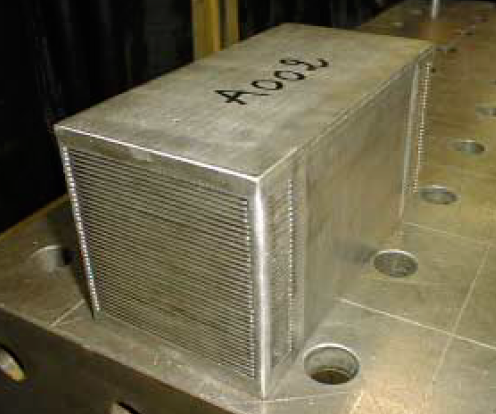 CM heat exchanger
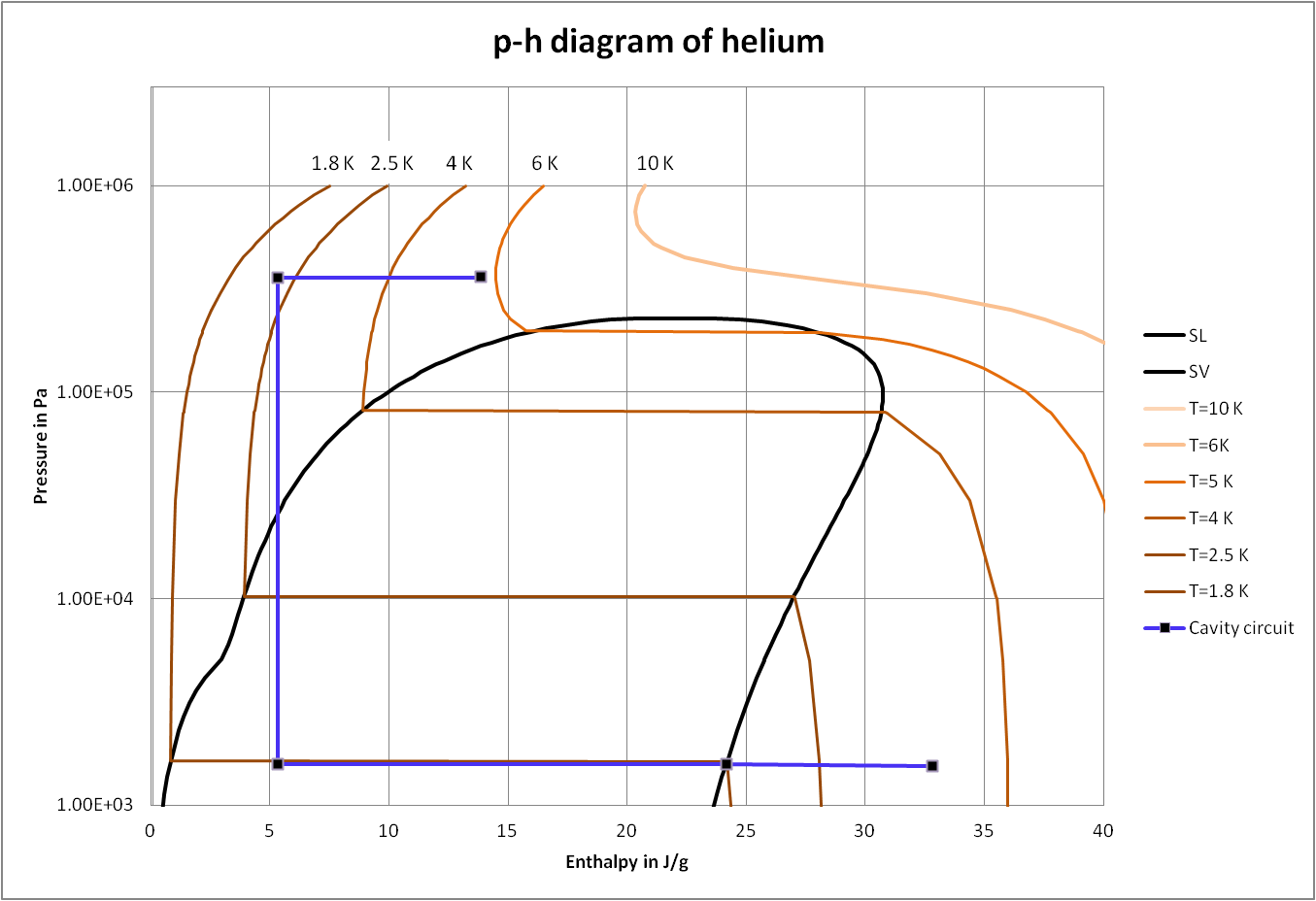 1.8K   2.5K     4K         5K          6K
Δh=19 J/g
=> 180 W => 9.5 g/s
Feed pipe of a cavity
Cryogenics for CM’s
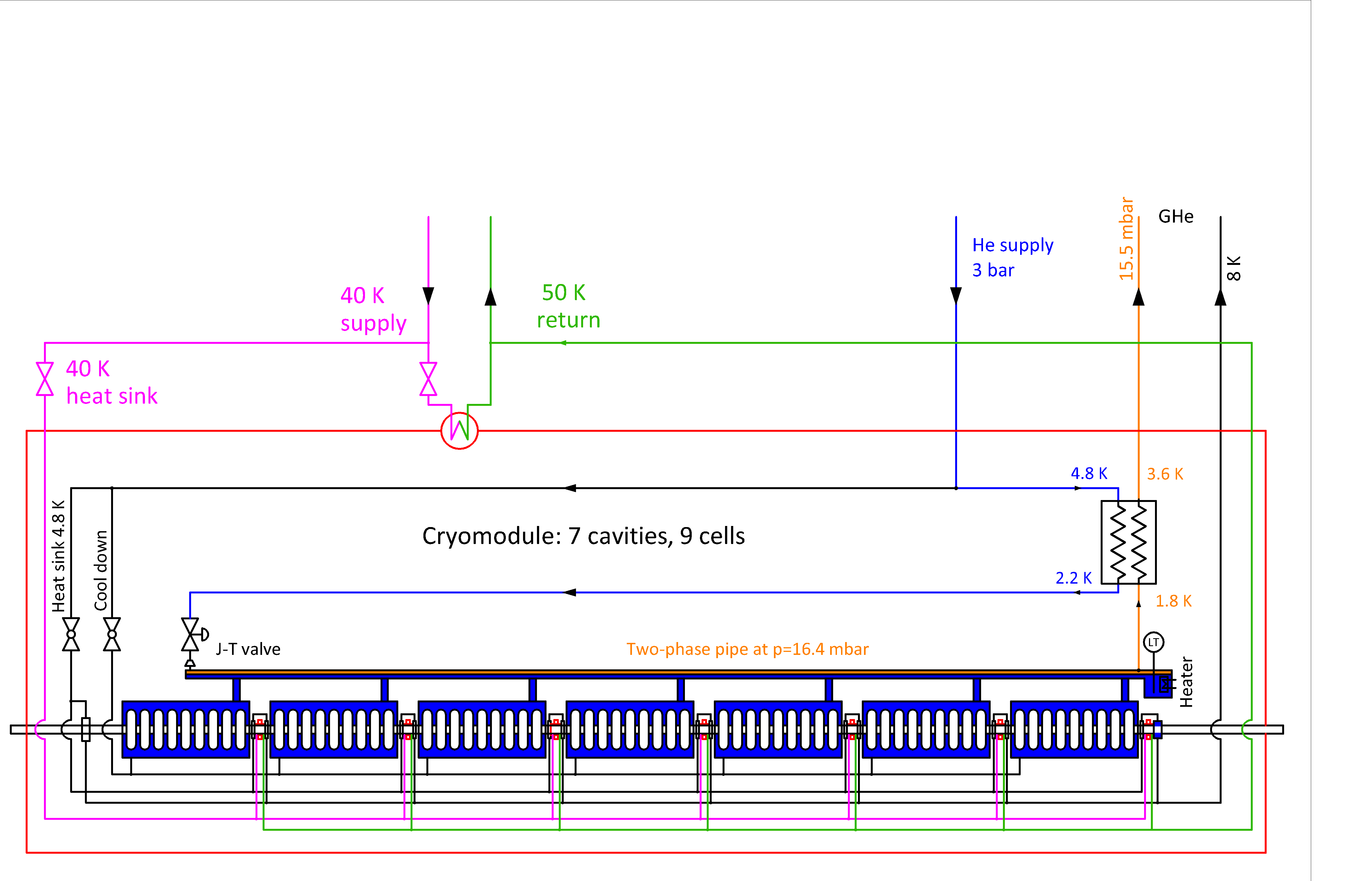 Two phase pipe diameter
Input parameter:  	- vvapor= 5 m/s   vapor space is upper half of the pipe
		- TSVP= 1.8 K
		- L2phase-p= 11 m

		- Qcavity= 25.7 W/cavity,  7 cavities per CM,  Q = 180 W




							d2phase-p= 94 mm
.
.
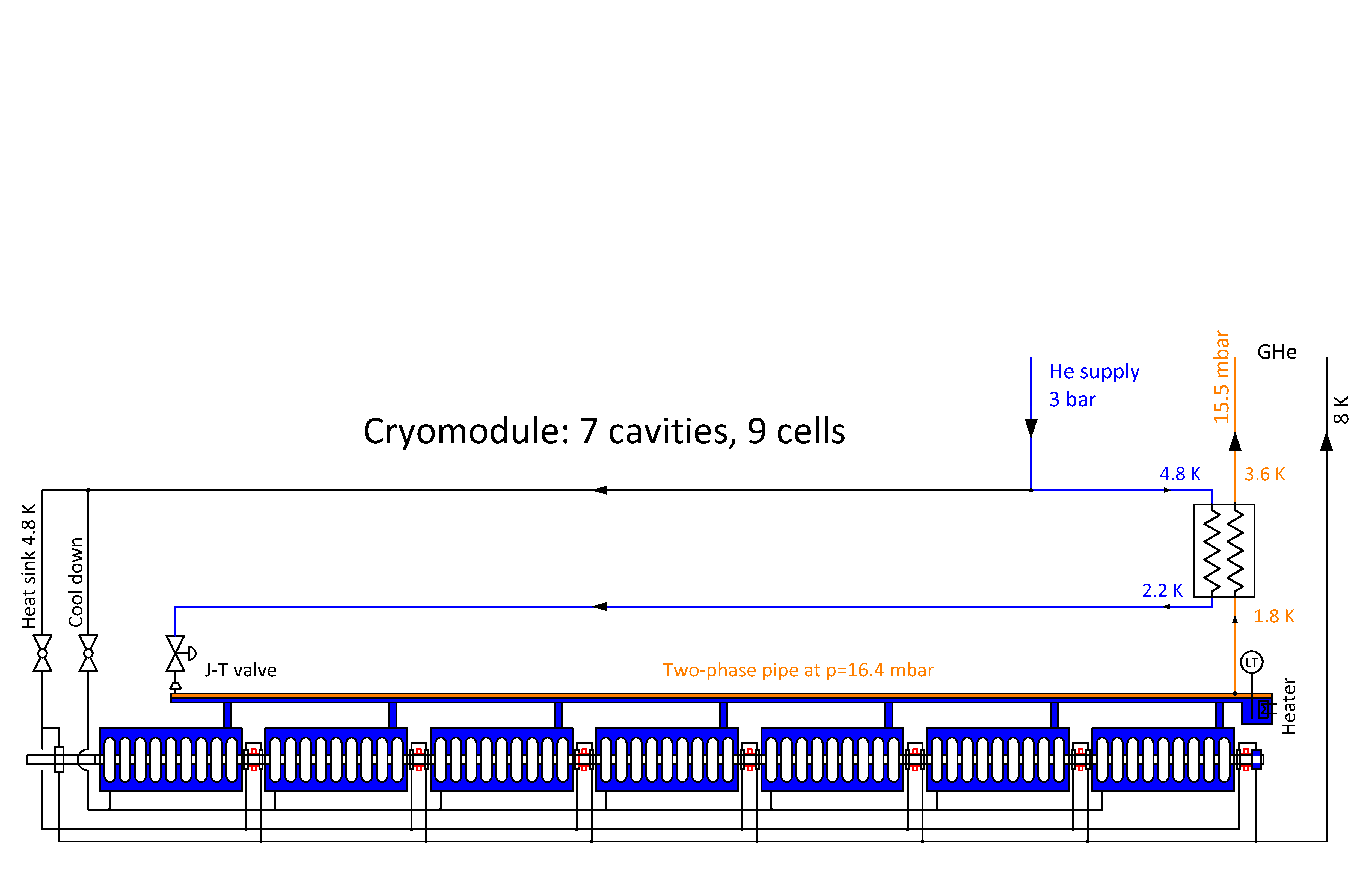 Feed pipe of a cavity
Feed pipe diameter
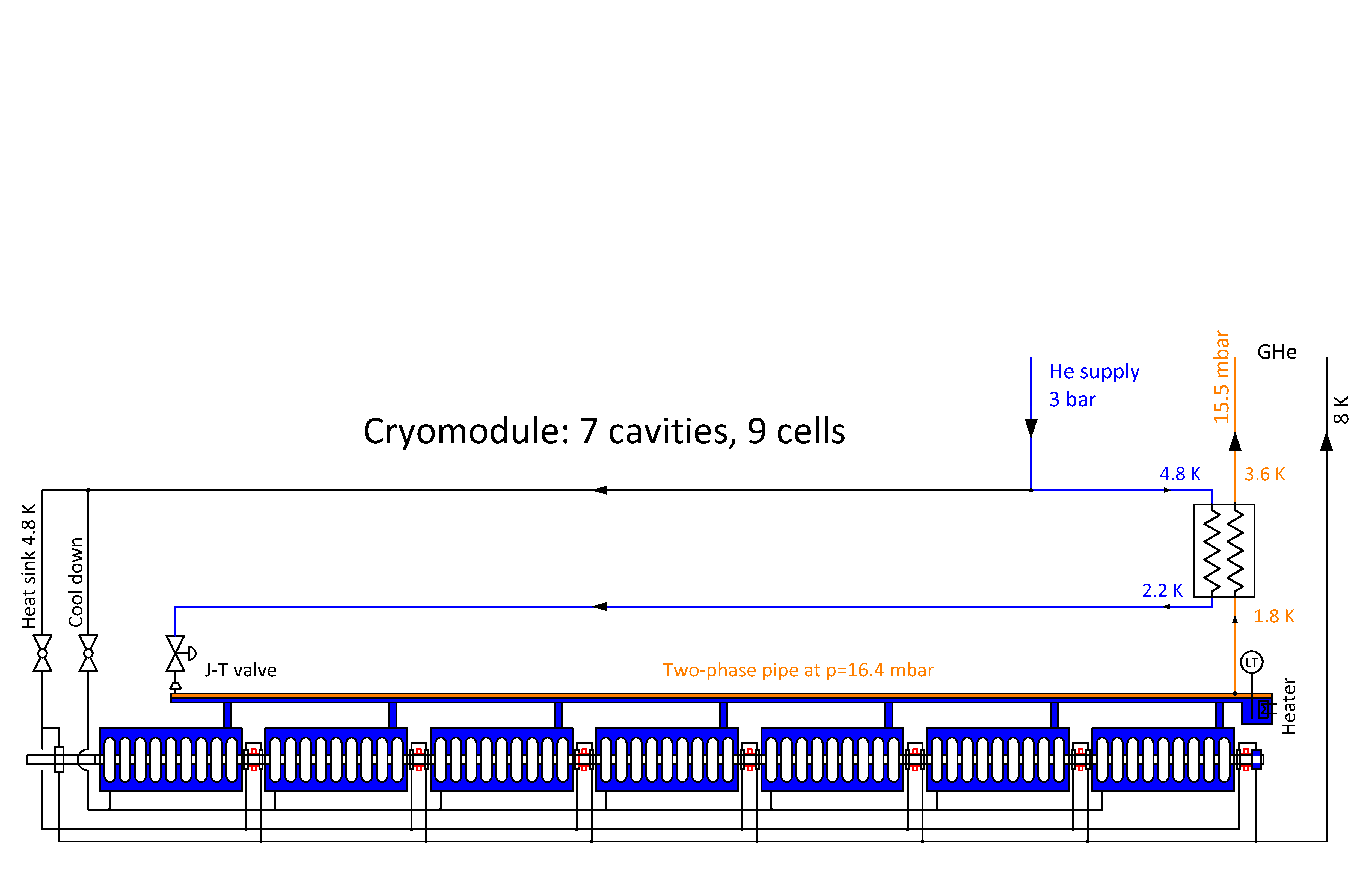 T1=1.8 K, ΔT=20 mK, L=0.25 m, Q=25 W 

=> d=6 cm
.
OFHC Cu:  d=75 cm
Cryogenic transfer line
NGLS layout
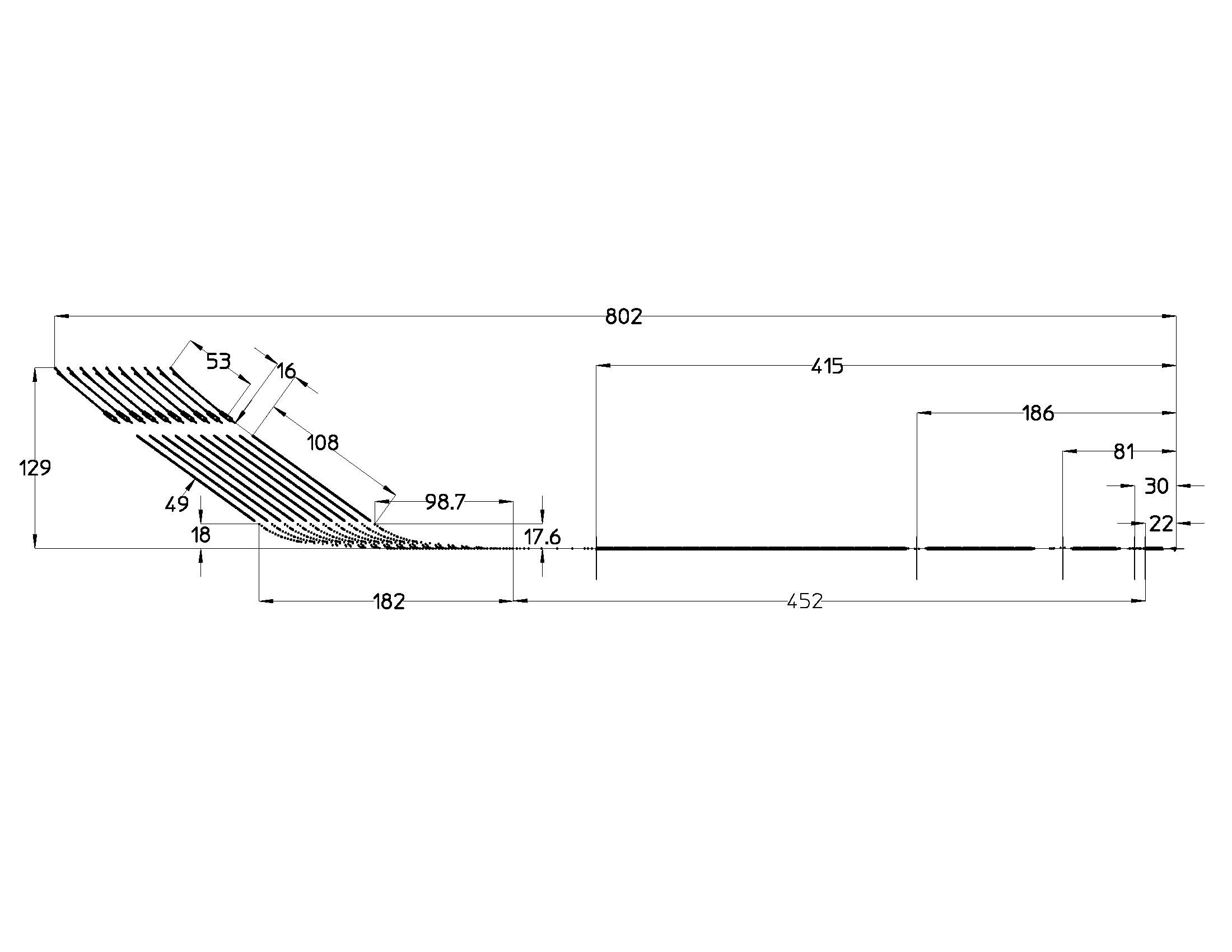 Cryogenic distribution line
Cryoplant at ~400 m
Cryogenic transfer line - GHe return pipe
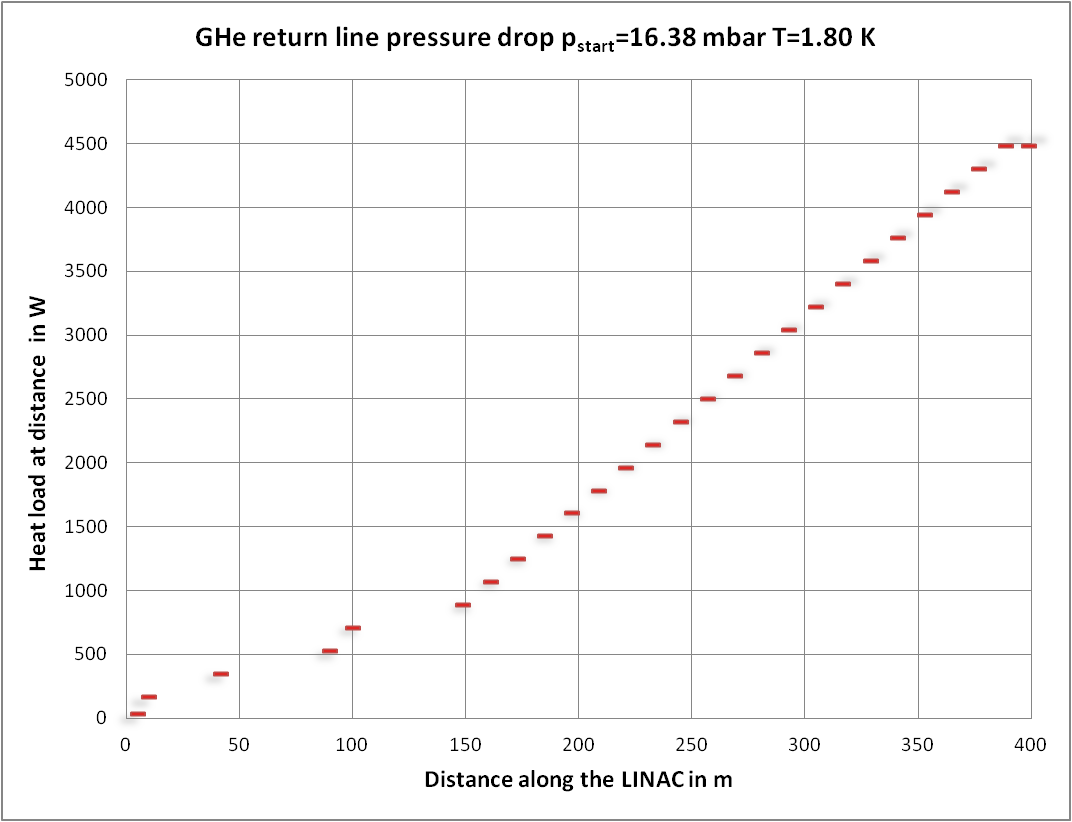 di=360 mm
Cryogenic transfer line - GHe return pipe
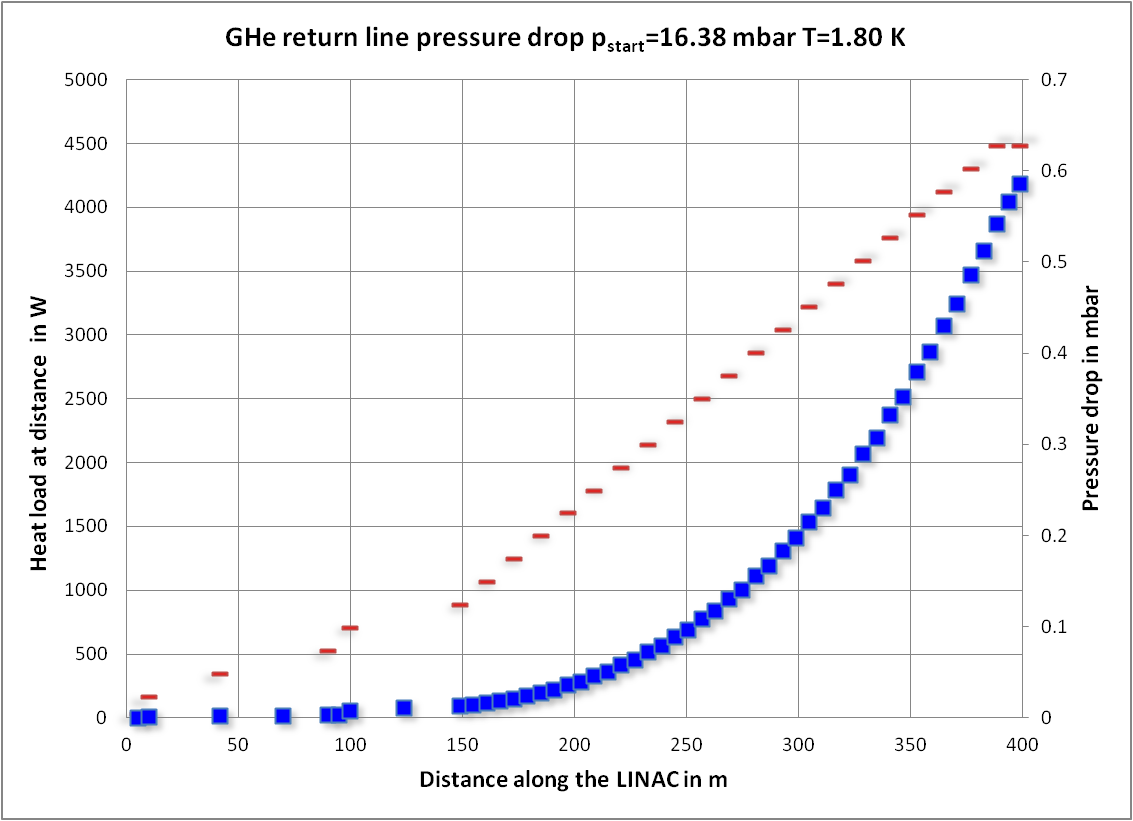 di=360 mm
Cryogenic transfer line - GHe return pipe
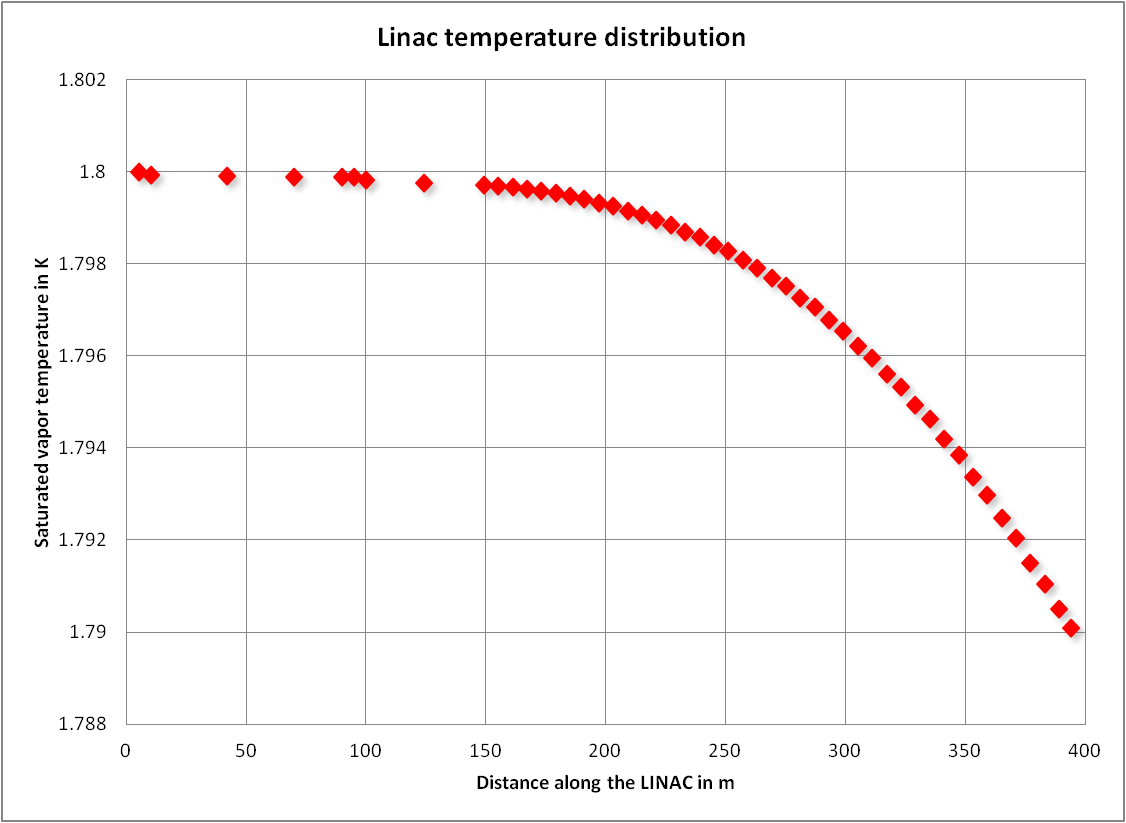 di=360 mm
Cryogenic transfer line - GHe return pipe
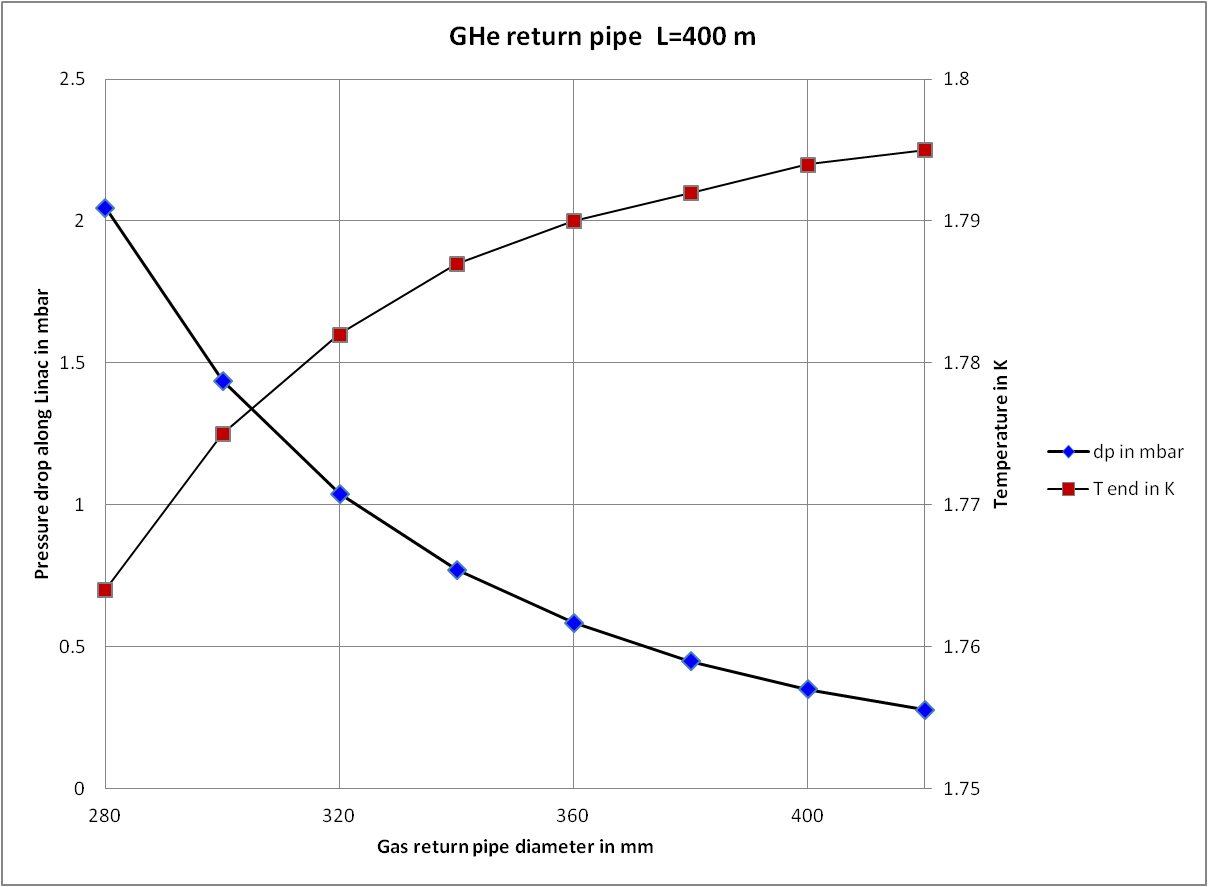 Critical heat flux - cavitation
Critical heat flux
Heat and mass flow are 
limited by a critical velocity:

v > vcr

Superfluid behavior becomes
non-linear 

k      and    η  

Formation of gas bubbles at 
the surface of the heater

In He II recondensation of 
the vapor

Surface tension let the bubbles 
implode

Implosion speed exceeds v1

Shock wave => cavitation
Power supply
He II level
Heater
Cryostat
Critical heat flux
Normal fluid cooling
Thank you for your attention.
Back-up slides
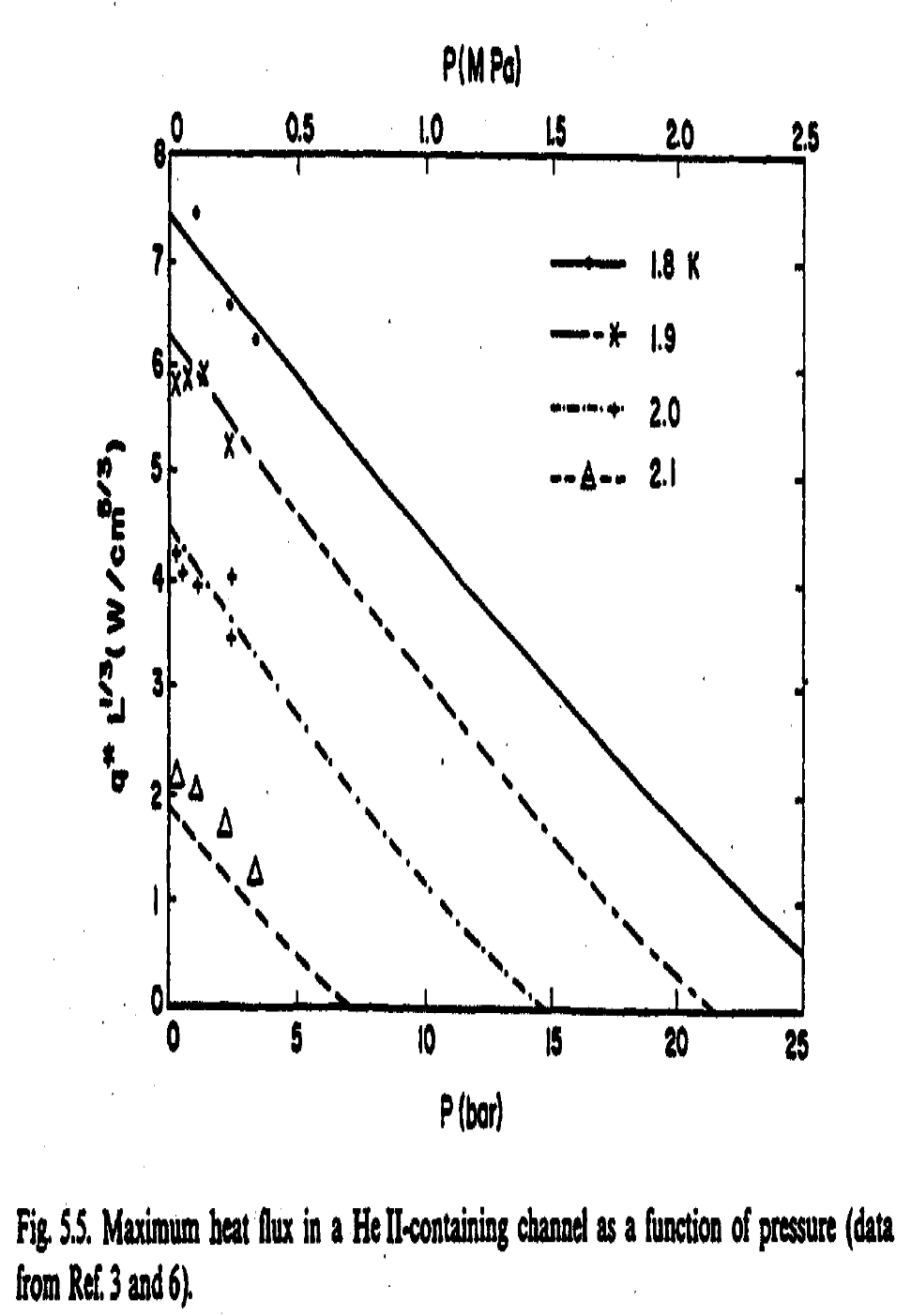 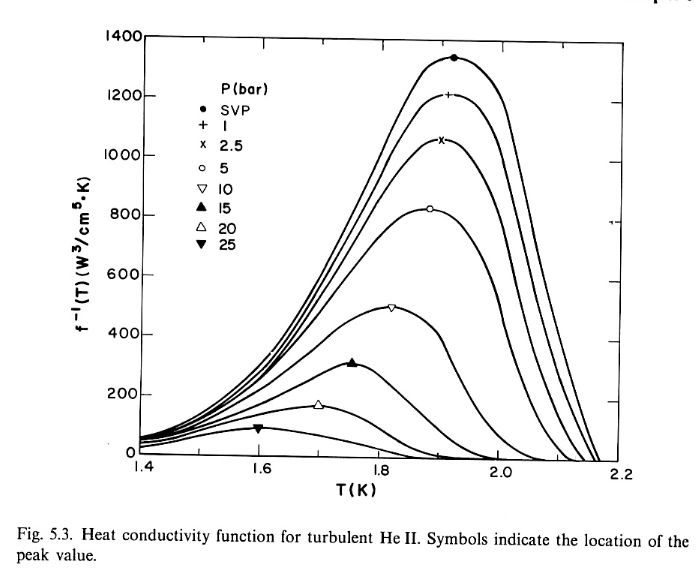 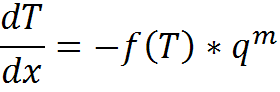 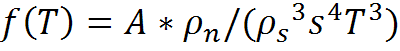 Values are good for ±10% for SVP
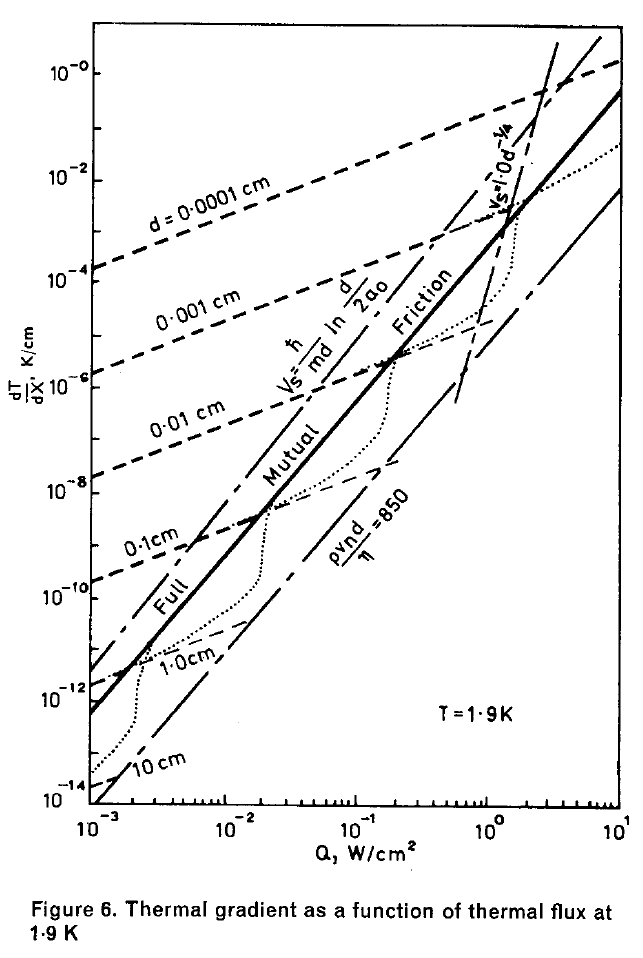 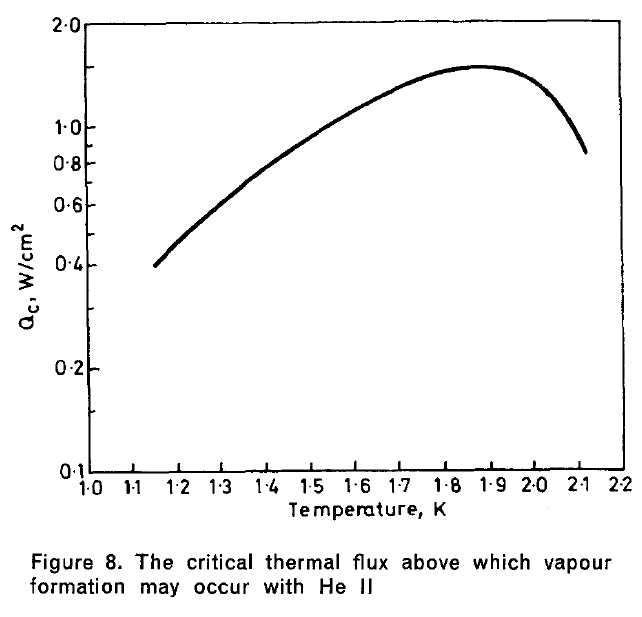 Laminar
Turbulent
Arp, Heat transport through helium II, 1970
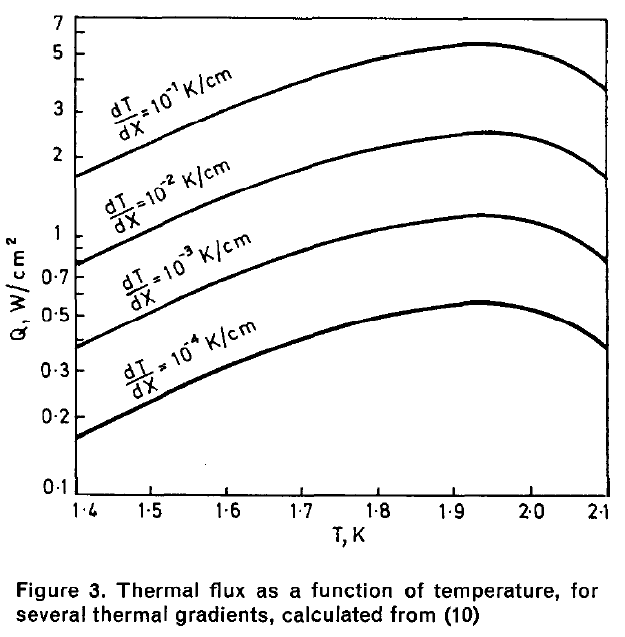 Arp, Heat transport 
Through  helium II, 1970
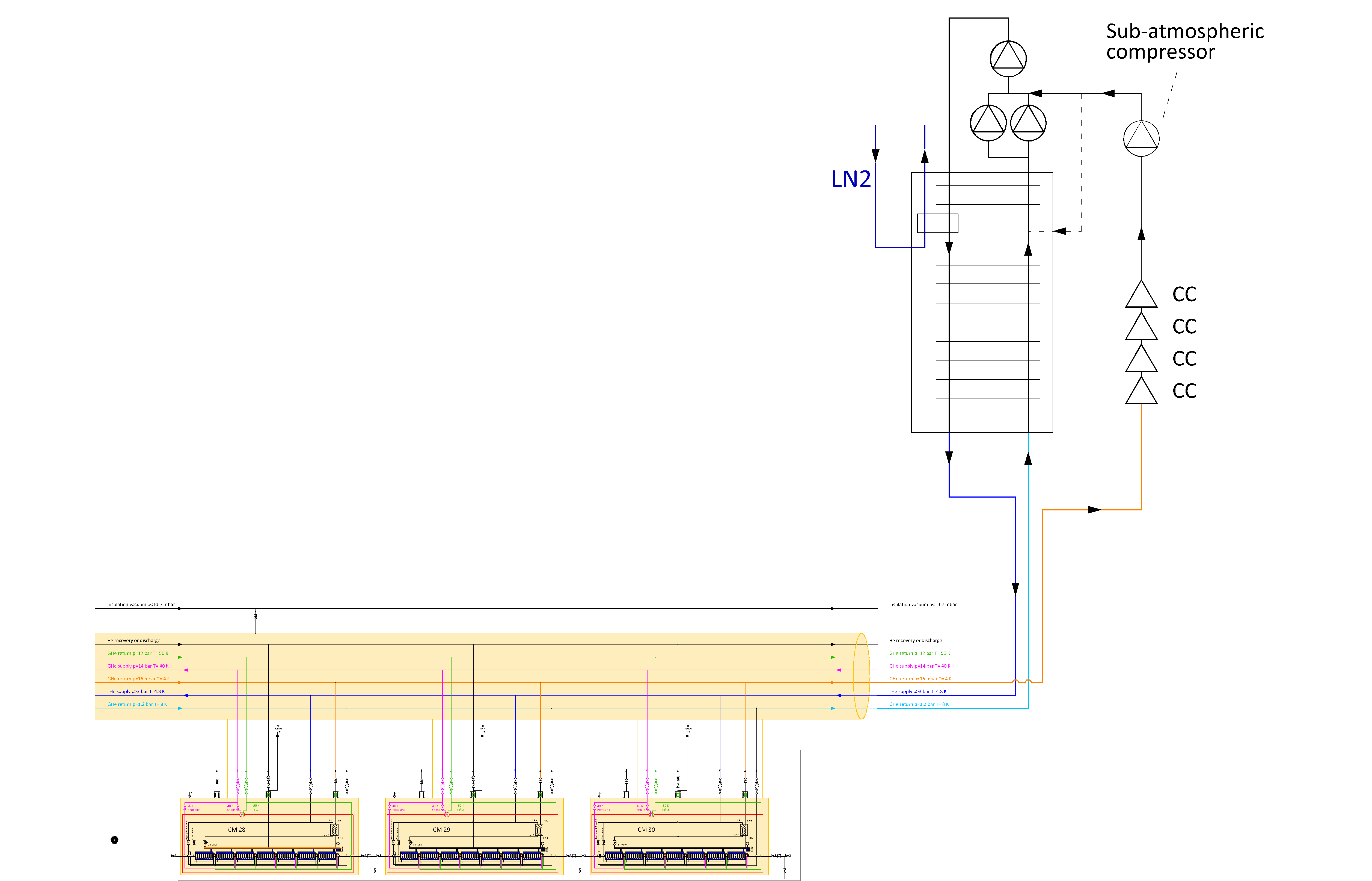 Cryoplant with mixed <2K cycle
Cryogenic distribution line
Indipendent Cryomodules
Removal of bottom shield parts
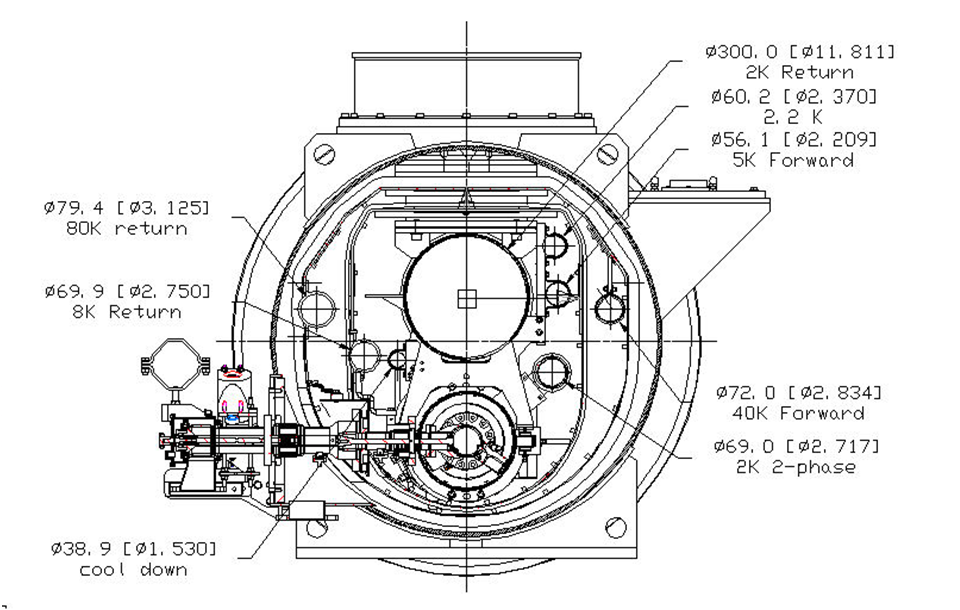 Complete elimination not feasible
Only top part left
“40-80 K” shield
3/15/12
TTC 2011, Beijing
25
Thermal shield at 5 K?
P. Pierini – INFN
Overall static/dynamic – Test data
Power consumption kept constant !
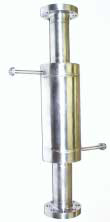 Wound tube heat exchanger
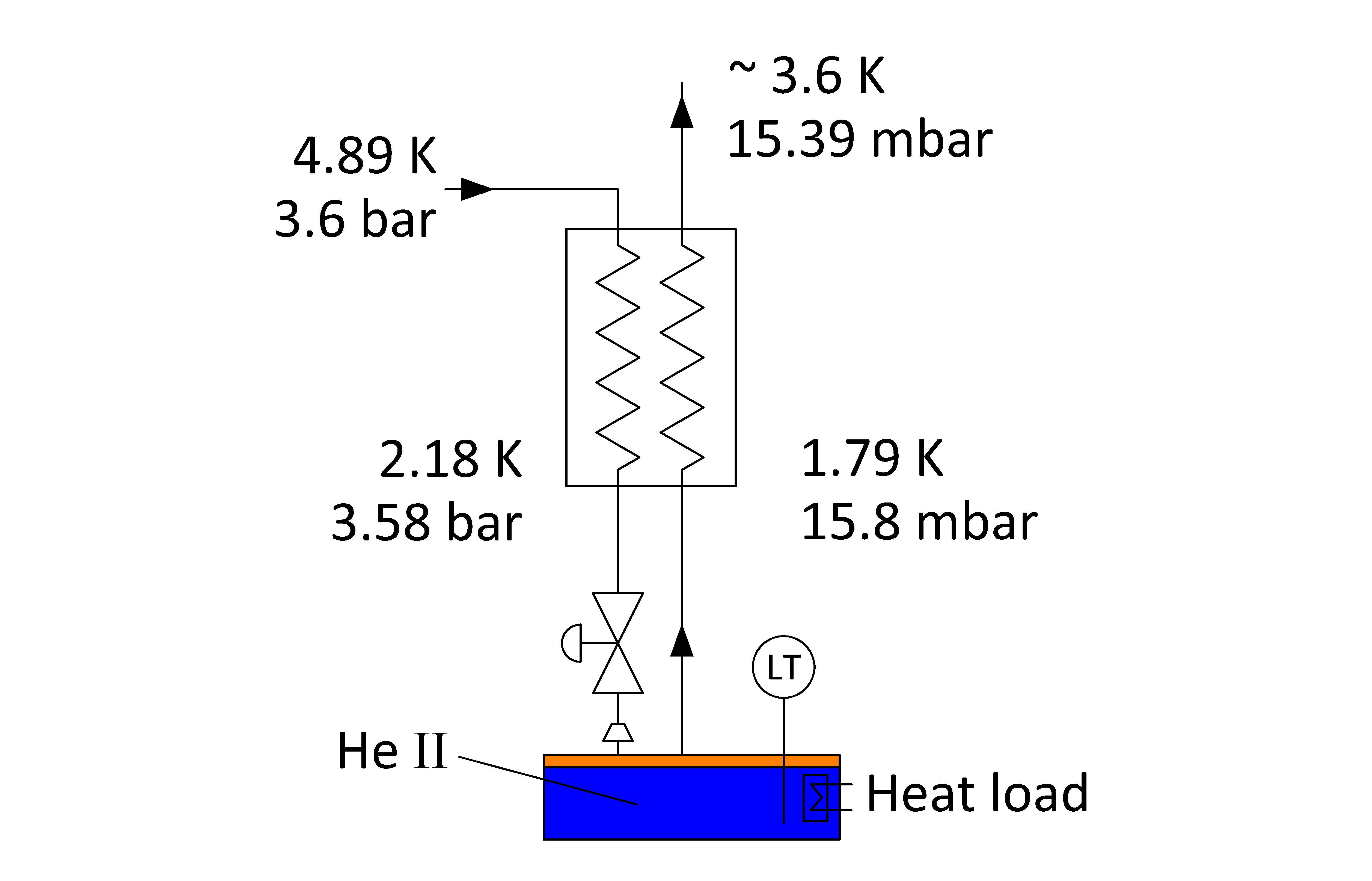 ΔpVLP 
= 41 Pa
= 0.41 mbar
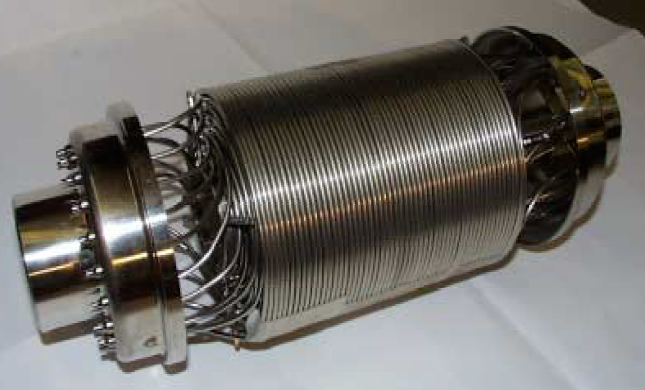